Stappenplan voor het opstellen van een zuur-base reactievergelijking

Stap 1: Geef de juiste notaties van de stoffen/oplossingen die bij elkaar worden gevoegd. 

Leer de tabellen van hoofdstuk 8 en 9.
Maak onderscheid tussen een oplossing van een zwak en een sterk zuur of base. 
Maak onderscheid tussen een zuiver zuur en een oplossing van een zuur (of base).
Maak onderscheid tussen een vast zout en een opgelost zout, dat een base bevat.

Stap 2: Noteer de formule van het deeltje dat het zuur is en het deeltje dat de base is.

Een oplossing van CO2 kun je schrijven als H2CO3. (zie tabel 49).

Stap 3: Stel vast hoeveel H+ er wordt overgedragen.

Bij een meerwaardig zuur wordt het maximale aantal H+ overgedragen.  
Bij een negatief ion als base is het aantal H+ dat wordt opgenomen gelijk aan de ionlading.
NH4+ en H3O+ kunnen maar één H+ ion afstaan.
NH3 en OH- kunnen maar één H+ ion opnemen (net als -NH2 groepen in aminen).

Stap 4: Noteer de formules van de deeltjes die ontstaan.

Ga ervan uit dat zuur-base reacties aflopend zijn.
Als er H2CO3 ontstaat, splitst dit direct in H2O en CO2 (gasbelletjes, bruisen).

Stap 5: Maak de vergelijking kloppend.
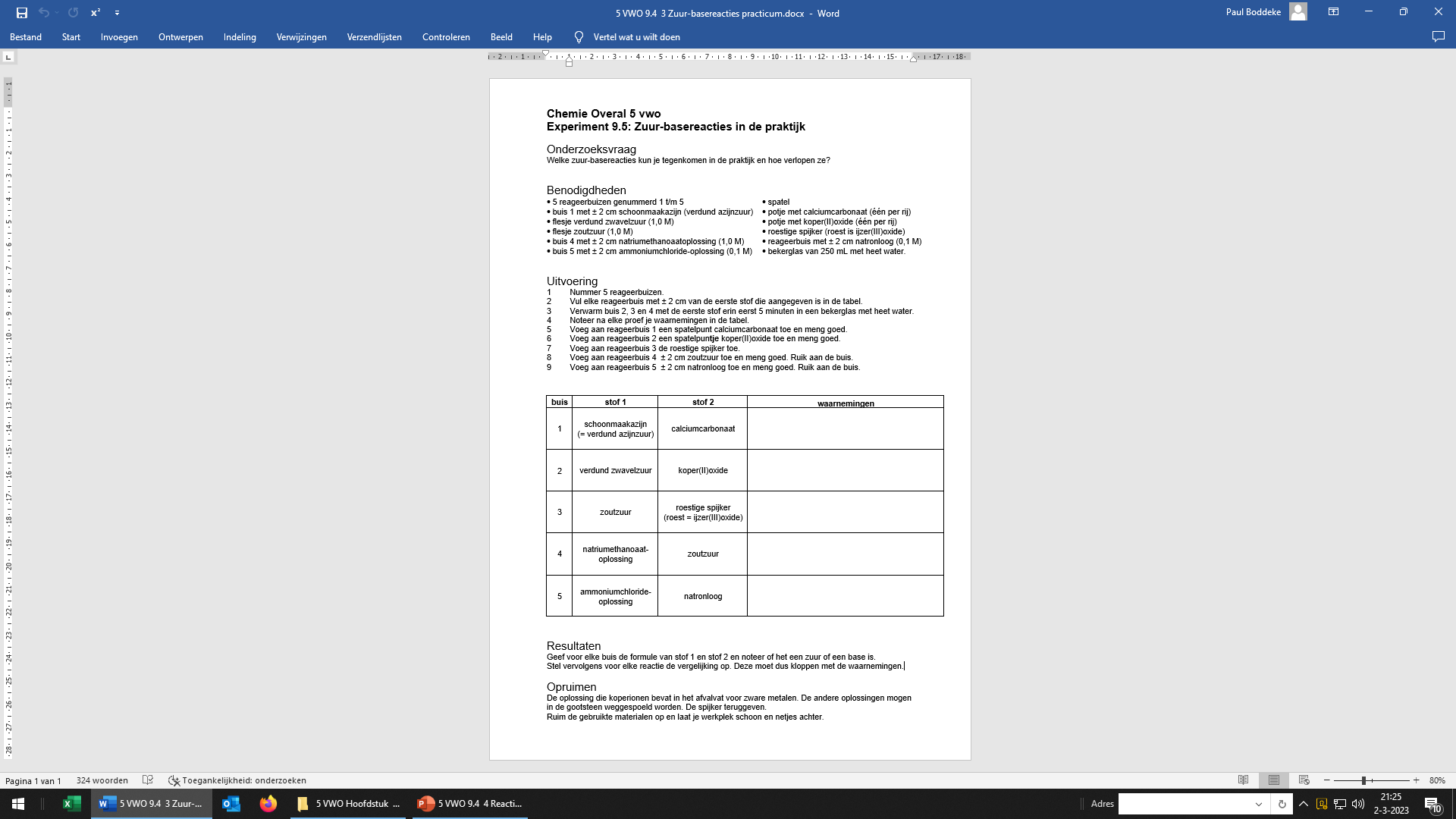 Proef 1:  schoonmaakazijn   en  calciumcarbonaat
Proef 1:  schoonmaakazijn   en  calciumcarbonaat
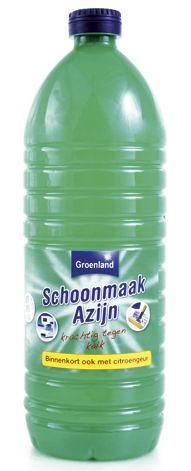 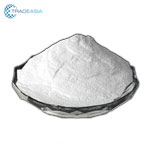 2 CH3COOH (aq)      +      Ca2+ CO32-(s)
Proef 1:  schoonmaakazijn   en  calciumcarbonaat
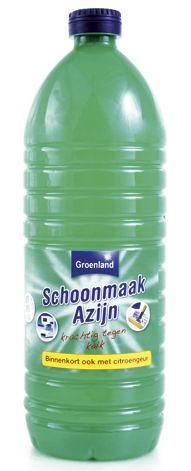 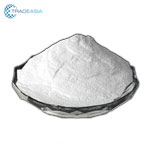 2 CH3COOH (aq)      +      Ca2+ CO32-(s)
Proef 1:  schoonmaakazijn   en  calciumcarbonaat
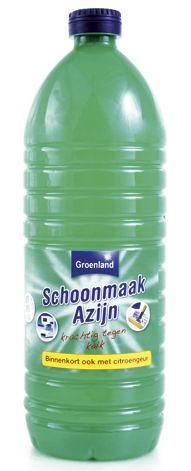 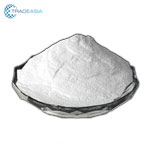 2 CH3COOH (aq)      +      Ca2+ CO32-(s)               2 CH3COO-   +     H2CO3      +      Ca2+

						       H2O  +  CO2
Proef 1:  schoonmaakazijn   en  calciumcarbonaat
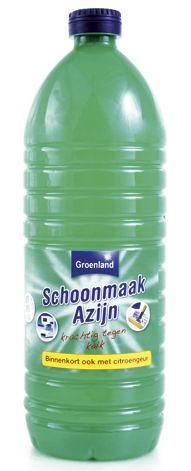 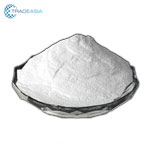 2 CH3COOH (aq)      +      Ca2+ CO32-(s)               2 CH3COO-   +     H2CO3      +      Ca2+

						       H2O  +  CO2 


                                    2 H+
Proef 1:  schoonmaakazijn   en  calciumcarbonaat
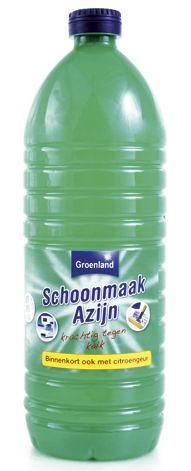 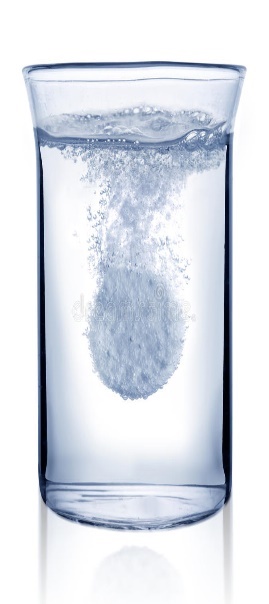 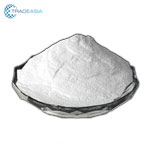 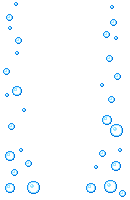 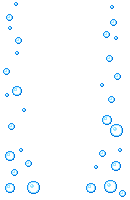 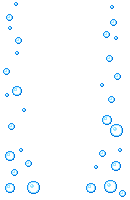 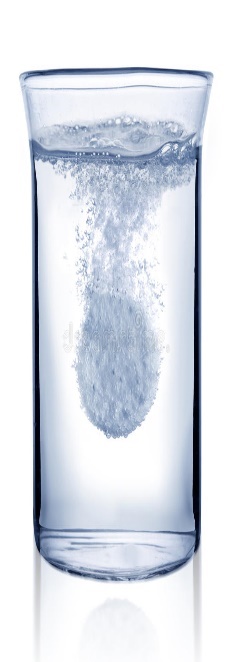 2 CH3COOH (aq)      +      Ca2+ CO32-(s)               2 CH3COO-   +     ‘H2CO3’      +     Ca2+

						       H2O  +  CO2 


                                    2 H+
Proef 1:  schoonmaakazijn   en  calciumcarbonaat                            



                                                                                                Waarnemingen:
					         - het gaat bruisen
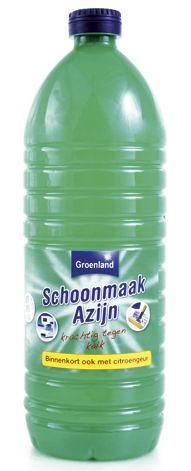 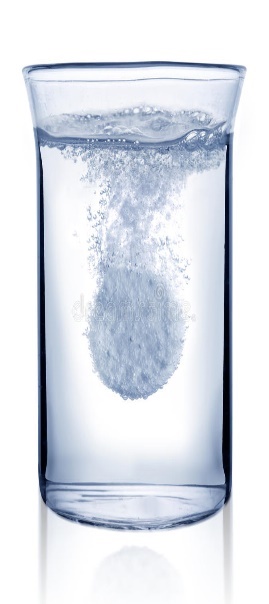 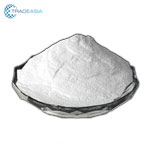 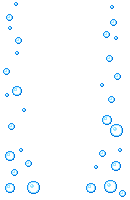 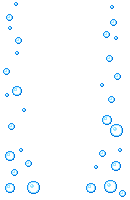 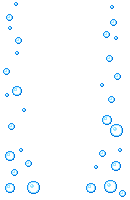 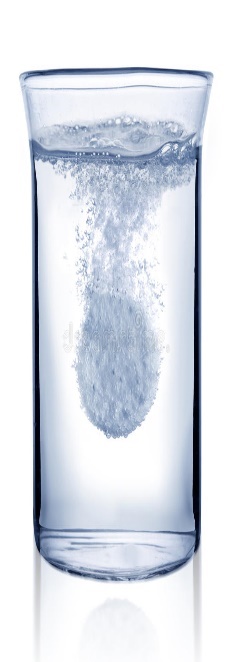 2 CH3COOH (aq)      +      Ca2+ CO32-(s)               2 CH3COO-   +     ‘H2CO3’      +     Ca2+(aq)

						       H2O  +  CO2 


+
Proef 1:  schoonmaakazijn   en  calciumcarbonaat                            



                                                                                                Waarnemingen:
					         - het gaat bruisen
					         - de witte vaste 
                                                                                                    stof lost op
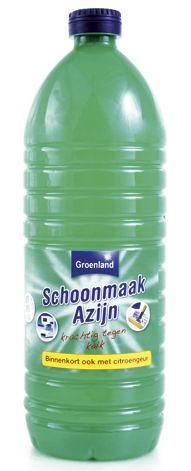 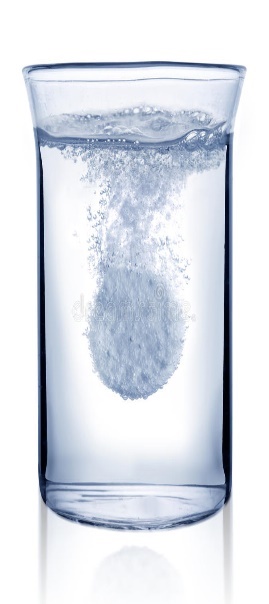 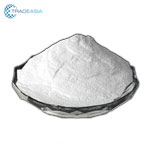 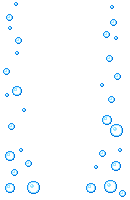 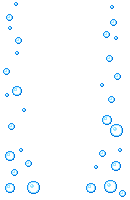 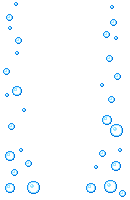 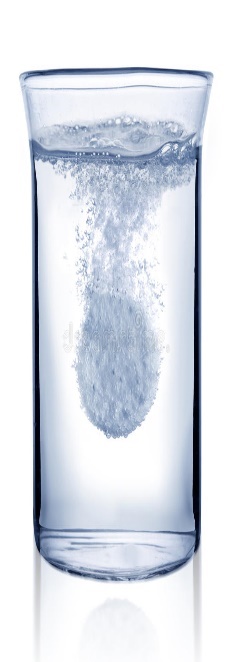 2 CH3COOH (aq)      +      Ca2+ CO32-(s)               2 CH3COO-   +     ‘H2CO3’      +     Ca2+(aq)

						       H2O  +  CO2 


+
Proef 1:  schoonmaakazijn   en  calciumcarbonaat
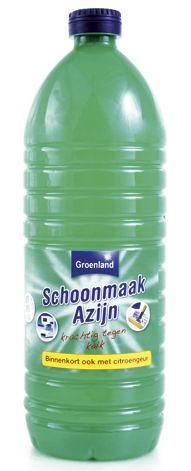 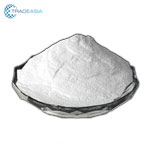 2 CH3COOH (aq)      +      Ca2+ CO32-(s)               2 CH3COO-   +     ‘H2CO3’      +     Ca2+

						       H2O  +  CO2 
  of
                                                                        
   2 CH3COOH (aq)      +      Ca2+ CO32-(s)               2 CH3COO-  +  H2O  +   CO2   +   Ca2+
Proef 1:  schoonmaakazijn   en  calciumcarbonaat
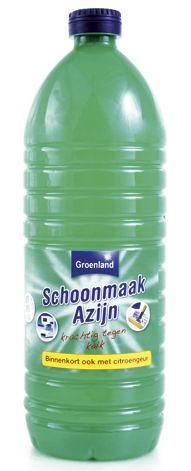 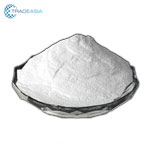 2 CH3COOH (aq)      +      Ca2+ CO32-(s)               2 CH3COO-   +     ‘H2CO3’      +     Ca2+

						       H2O  +  CO2 
  of
                                                                        
   2 CH3COOH (aq)      +      Ca2+ CO32-(s)               2 CH3COO-  +  H2O  +   CO2   +   Ca2+
2 CH3COOH +  CaCO3     2 CH3COO-  +  H2O  +  CO2  +  Ca2+
Proef 2:  verdund zwavelzuur  en  koper(II)oxide
Proef 2:  verdund zwavelzuur  en  koper(II)oxide
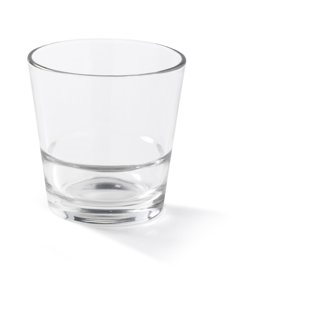 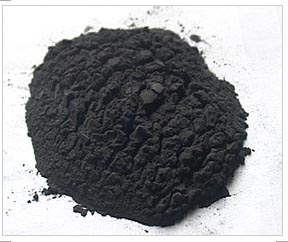 2 H3O+ + SO42-                           Cu2+O2-
2             2 H2O     +        H2O         +      Cu2+
						                             blauw
Proef 2:  verdund zwavelzuur  en  koper(II)oxide
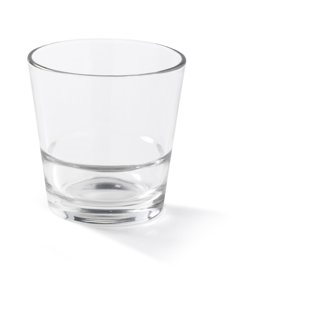 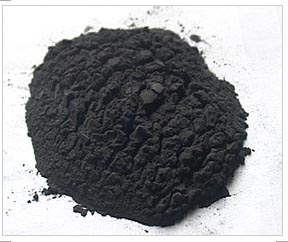 2 H3O+ + SO42-                           Cu2+O2-
2 H3O+ (aq)        +        Cu2+O2-(s)                    2 H2O     +        H2O         +      Cu2+
						                             blauw
Proef 2:  verdund zwavelzuur  en  koper(II)oxide
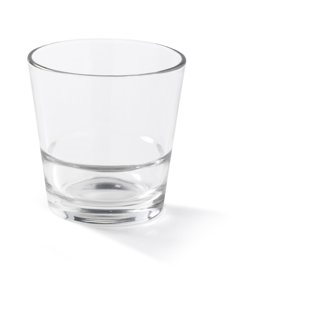 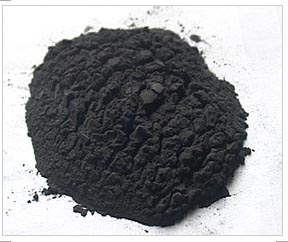 2 H3O+ (aq)        +        Cu2+O2-(s)                    2 H2O     +        H2O         +      Cu2+
						                             blauw


                                 2 H+
Proef 2:  verdund zwavelzuur  en  koper(II)oxide
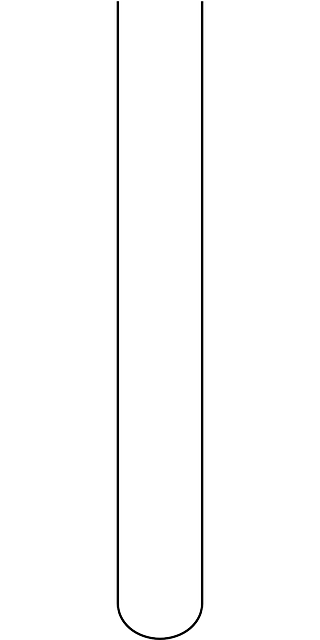 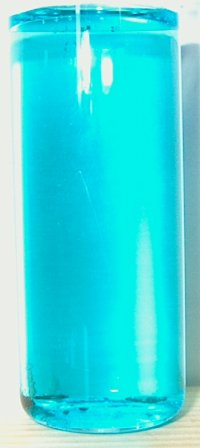 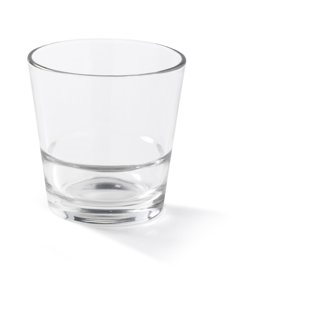 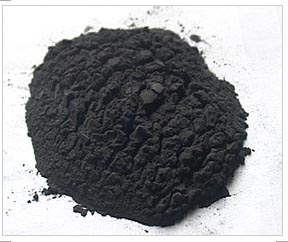 2 H3O+ (aq)        +        Cu2+O2-(s)                    2 H2O     +    3 H2O         +      Cu2+(aq)
						


                                 2 H+
Proef 2:  verdund zwavelzuur  en  koper(II)oxide
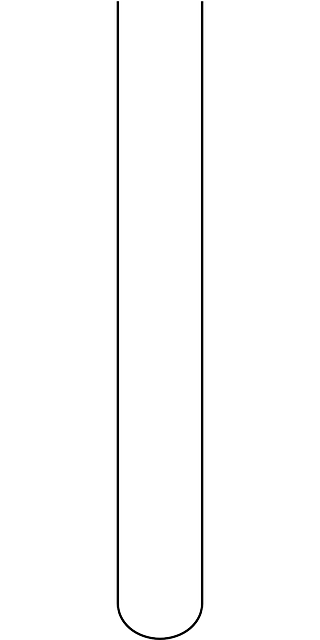 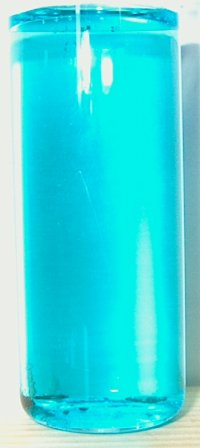 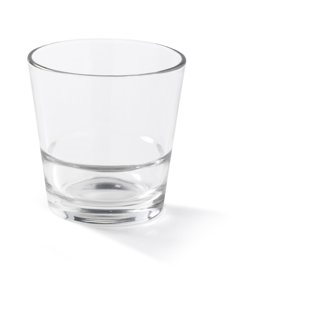 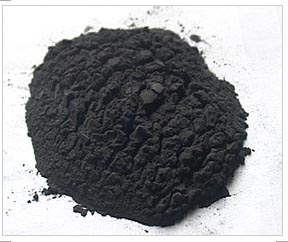 2 H3O+ (aq)        +        Cu2+O2-(s)                    2 H2O     +    3 H2O         +      Cu2+(aq)
Proef 2:  verdund zwavelzuur  en  koper(II)oxide



                                                                                                        Waarnemingen:
						 - er ontstaat een 
                                                                                                            blauwe oplossing
						 - de zwarte vaste 
                                                                                                            stof verdwijnt
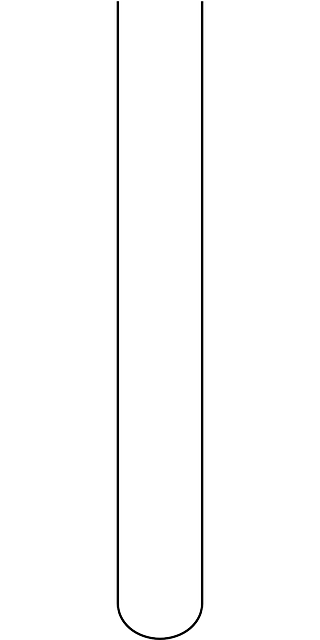 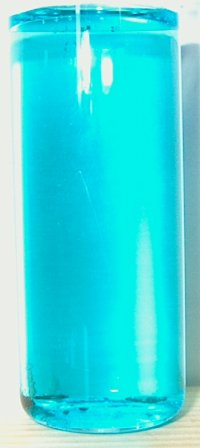 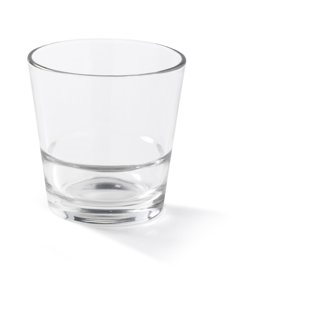 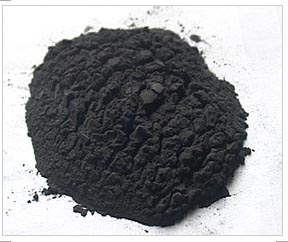 2 H3O+ (aq)        +        Cu2+O2-(s)                    2 H2O     +    3 H2O         +      Cu2+(aq)
						                               blauw
Proef 2:  verdund zwavelzuur  en  koper(II)oxide
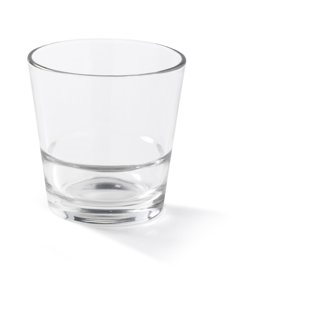 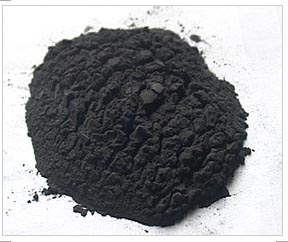 2 H3O+ + SO42-
2 H3O+ (aq)        +        Cu2+O2-(s)                    2 H2O     +    3 H2O         +      Cu2+(aq)					                               
              SO42-                                                                                                                 SO42-
Proef 2:  verdund zwavelzuur  en  koper(II)oxide
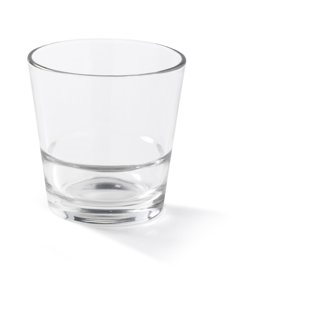 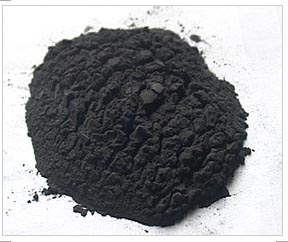 2 H3O+ + SO42-
2 H3O+ (aq)        +        Cu2+O2-(s)                    2 H2O     +    3 H2O         +      Cu2+(aq)					                               
              SO42-                                                                                                                 SO42-
2 H3O+   +    CuO         3 H2O    +   Cu2+
Proef 3:  zoutzuur  en    een roestige spijker    (roest: ijzer(III)oxide)
Proef 3:  zoutzuur  en    een roestige spijker    (roest: ijzer(III)oxide)
Fe3+2 O2-3
H3O+ + Cl-
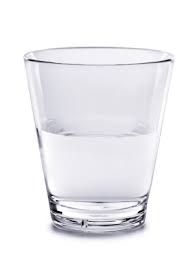 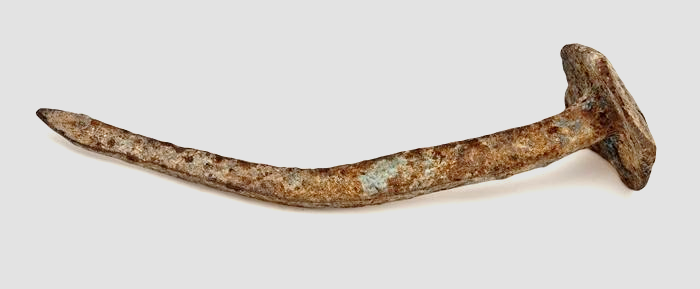 Proef 3:  zoutzuur  en    een roestige spijker    (roest: ijzer(III)oxide)
Fe3+2 O2-3
H3O+ + Cl-
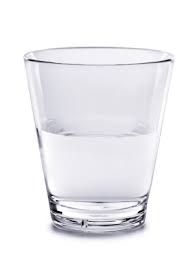 6 H3O+ (aq)        +     Fe3+2 O2-3 (s)
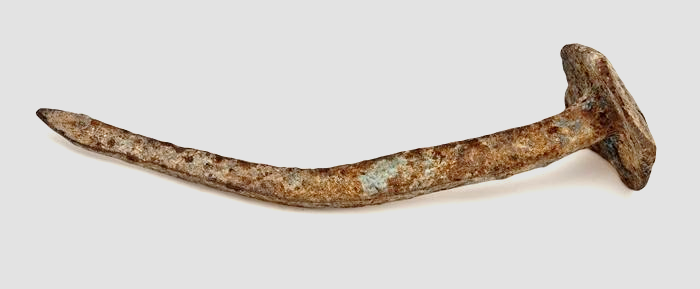 Proef 3:  zoutzuur  en    een roestige spijker    (roest: ijzer(III)oxide)
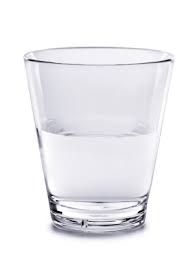 6 H3O+ (aq)        +     Fe3+2 O2-3 (s)                    6 H2O     +      3 H2O         +    2 Fe3+
						

      
                          6 H+
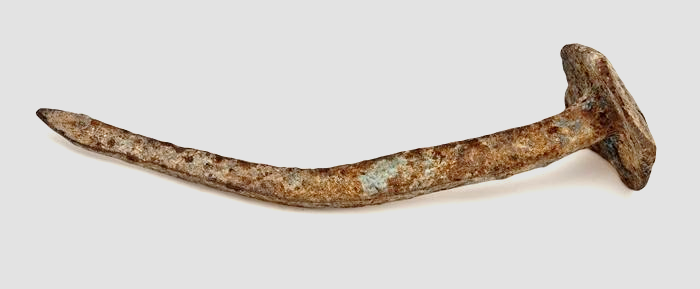 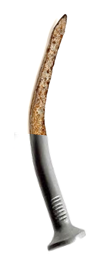 Proef 3:  zoutzuur  en    een roestige spijker    (roest: ijzer(III)oxide)
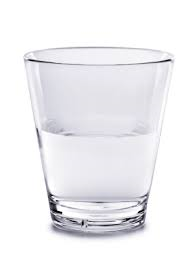 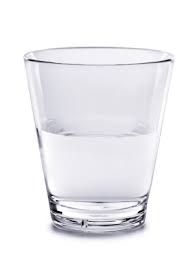 6 H3O+ (aq)        +     Fe3+2 O2-3 (s)                    6 H2O     +      3 H2O         +    2 Fe3+
						

                 
                          6 H+
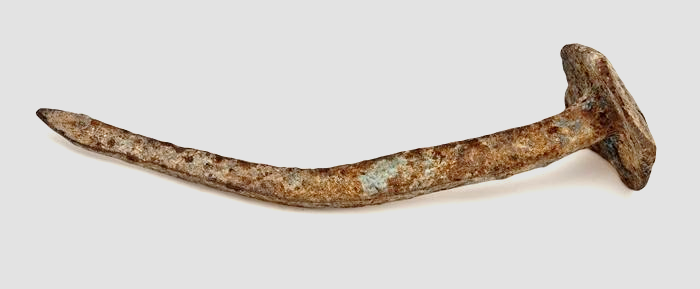 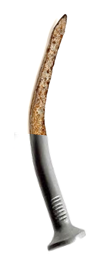 Proef 3:  zoutzuur  en    een roestige spijker    (roest: ijzer(III)oxide)
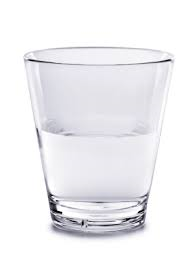 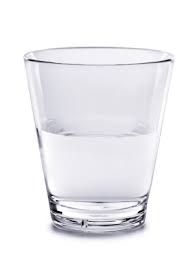 6 H3O+ (aq)        +     Fe3+2 O2-3 (s)                    6 H2O     +      9 H2O         +    2 Fe3+
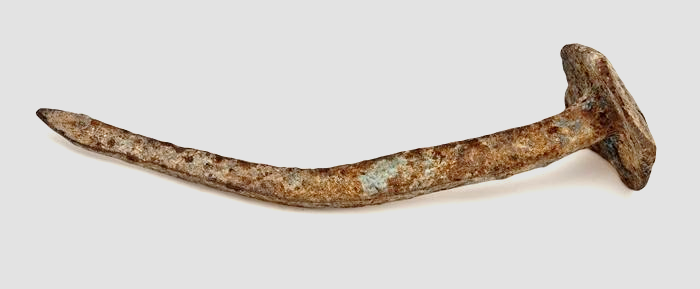 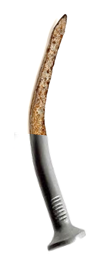 Proef 3:  zoutzuur  en    een roestige spijker    (roest: ijzer(III)oxide)
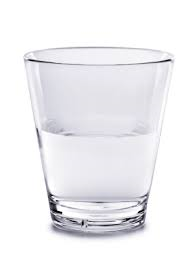 Waarnemingen:		                                          - de roest verdwijnt
- de oplossing wordt
   lichtgeel
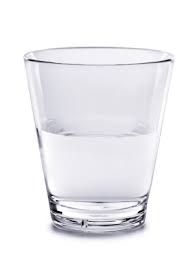 6 H3O+ (aq)        +     Fe3+2 O2-3 (s)                    6 H2O     +      9 H2O         +    2 Fe3+
						                    licht geel
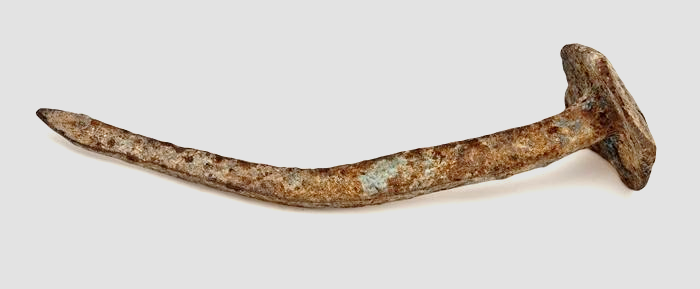 Proef 3:  zoutzuur  en    een roestige spijker    (roest: ijzer(III)oxide)
H3O+ + Cl-
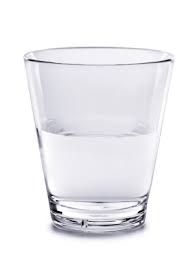 6 H3O+ (aq)        +     Fe3+2 O2-3 (s)                    6 H2O     +      9 H2O         +    2 Fe3+                                                  
    
   6 Cl-                                                                                                                                                                                  6 Cl-
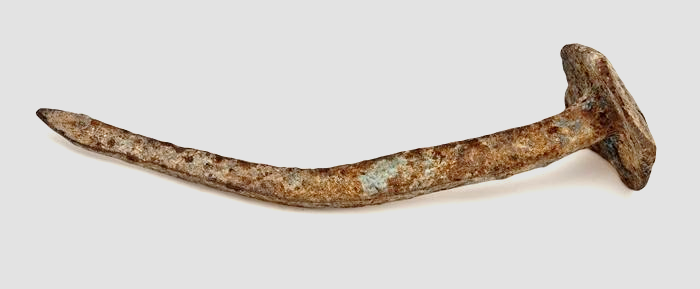 Proef 3:  zoutzuur  en    een roestige spijker    (roest: ijzer(III)oxide)
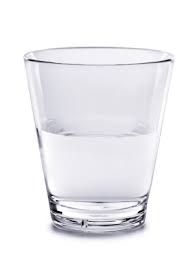 6 H3O+ (aq)        +     Fe3+2 O2-3 (s)                    6 H2O     +      9 H2O         +    2 Fe3+
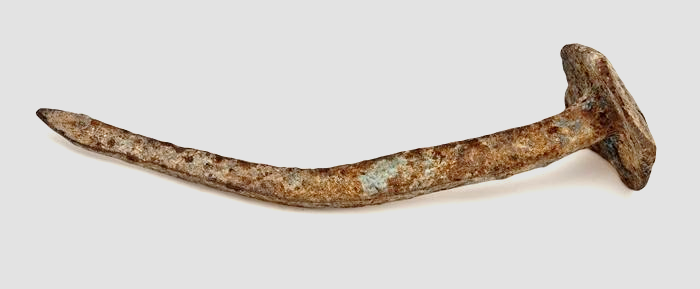 6 H3O+  +  Fe2 O3      9 H2O  +  2 Fe3+
Proef 4:  natriumethanoaatoplossing  en zoutzuur
Proef 4:  natriumethanoaatoplossing  en zoutzuur
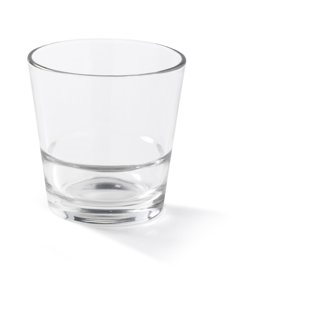 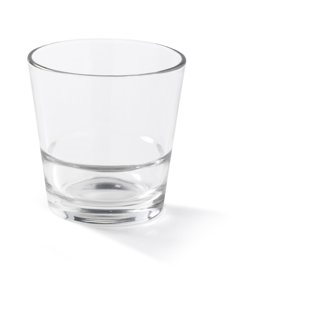 Na+ + CH3COO-                  H3O+ + Cl-
Proef 4:  natriumethanoaatoplossing  en zoutzuur
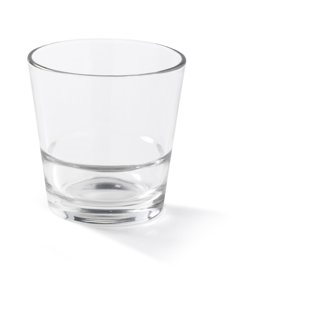 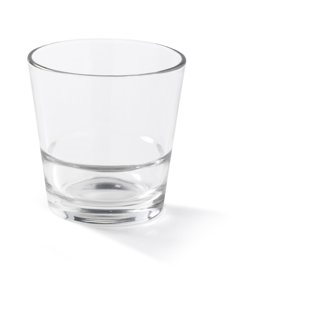 Na+ + CH3COO-                  H3O+ + Cl-
CH3COO-           +          H3O+                              CH3COOH         +        H2O
Proef 4:  natriumethanoaatoplossing  en zoutzuur
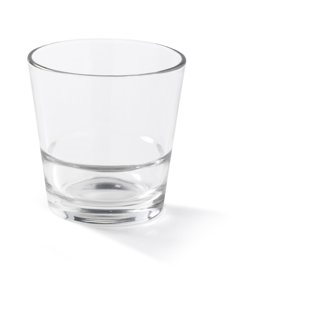 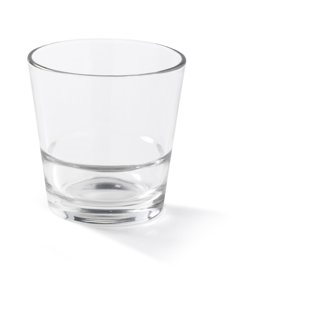 Na+ + CH3COO-                  H3O+ + Cl-
CH3COO-           +          H3O+                              CH3COOH         +        H2O
						

  
                              H+
Proef 4:  natriumethanoaatoplossing  en zoutzuur
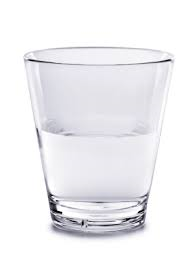 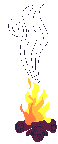 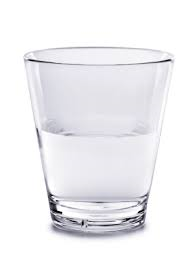 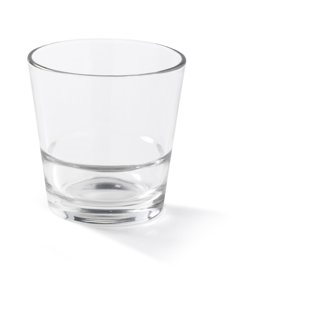 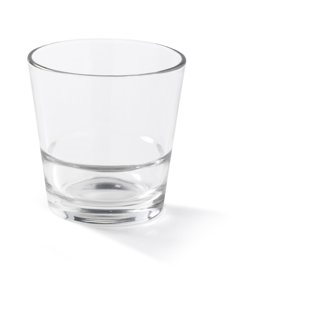 CH3COO-           +          H3O+                              CH3COOH         +        H2O
						

  
                              H+
Proef 4:  natriumethanoaatoplossing  en zoutzuur


                                                                                                      Waarneming:		                                          				           	               Je ruikt azijn.
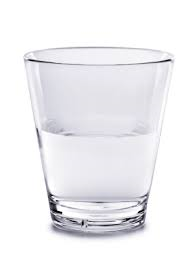 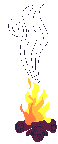 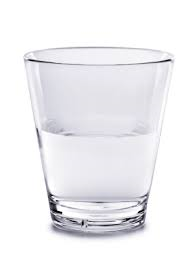 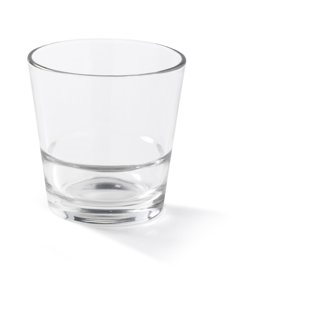 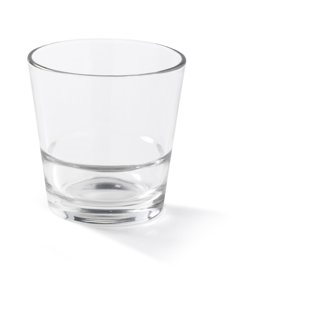 CH3COO-           +          H3O+                              CH3COOH         +        H2O
Proef 4:  natriumethanoaatoplossing  en zoutzuur
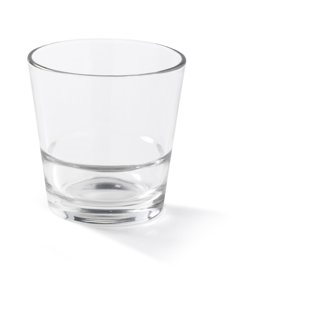 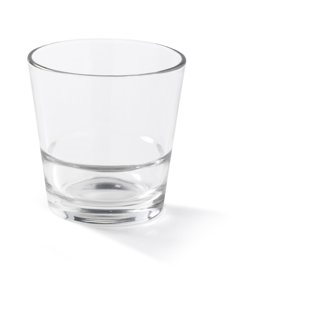 Na+ + CH3COO-                  H3O+ + Cl-
CH3COO-           +          H3O+                              CH3COOH         +        H2O

          Na+                           Cl-                                                Na+                Cl-
Proef 4:  natriumethanoaatoplossing  en zoutzuur
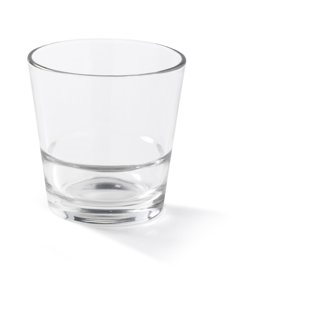 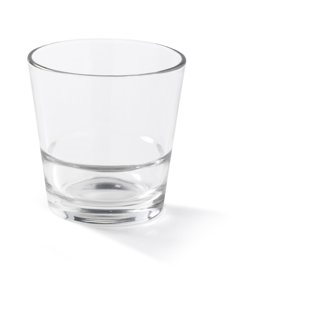 CH3COO-           +          H3O+                              CH3COOH         +        H2O
Proef 5:  ammoniumchloride-opl.  en natronloog
Proef 5:  ammoniumchloride-opl.  en natronloog
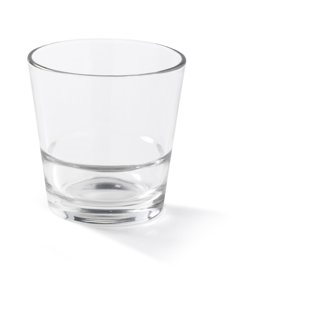 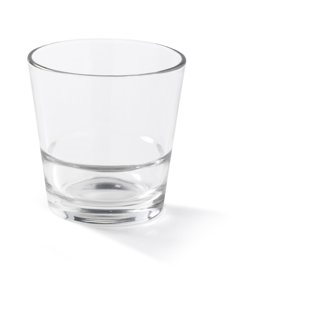 Proef 5:  ammoniumchloride-opl.  en natronloog
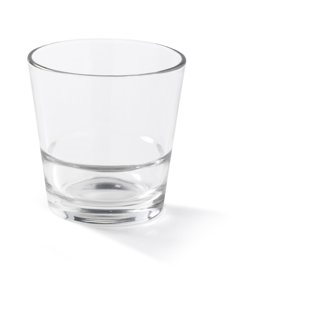 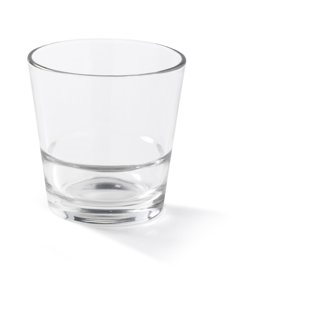 NH4+ + Cl-                         Na+ + OH-
Proef 5:  ammoniumchloride-opl.  en natronloog
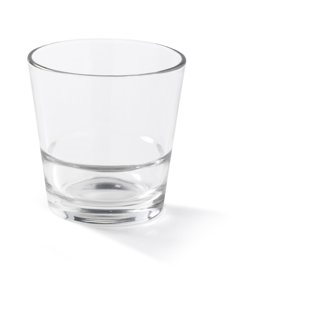 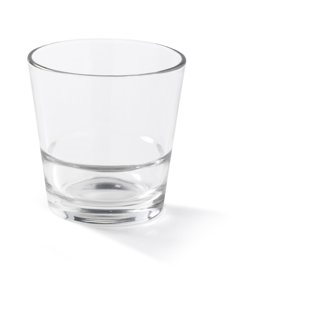 NH4+ + Cl-                         Na+ + OH-
NH4+                +         OH-                                              NH3        +     H2O
Proef 5:  ammoniumchloride-opl.  en natronloog
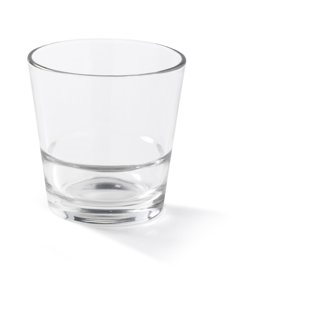 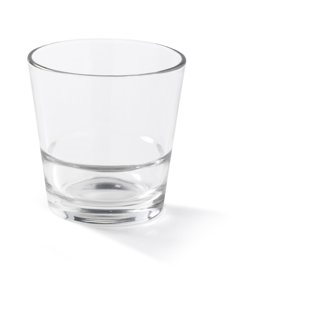 NH4+                +         OH-                                              NH3        +     H2O
						

  
                            H+
Proef 5:  ammoniumchloride-opl.  en natronloog
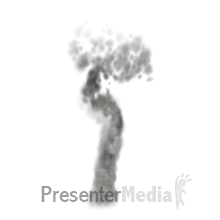 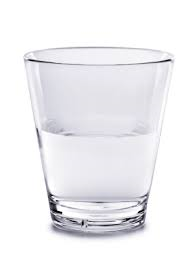 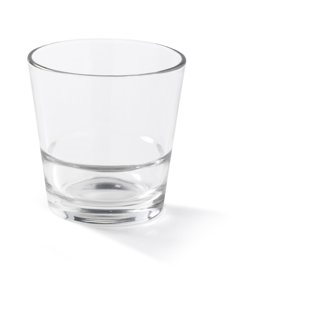 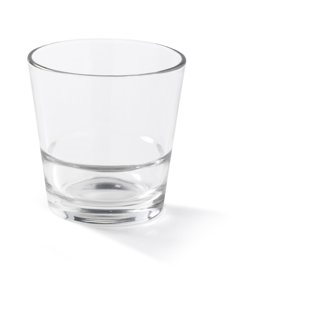 NH4+                +         OH-                                              NH3        +      H2O
						

  
                            H+
Proef 5:  ammoniumchloride-opl.  en natronloog

                                                                                               Waarneming:		                                          				           	        Je ruikt een scherpe geur
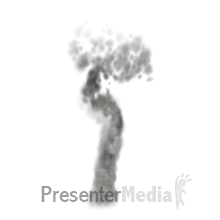 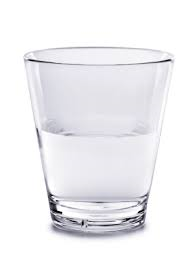 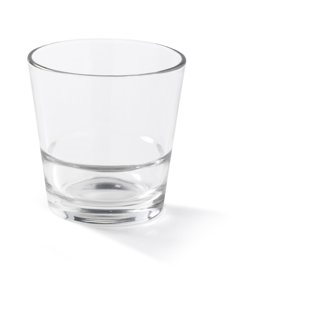 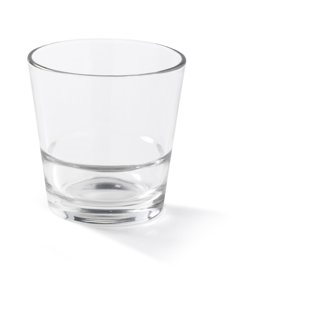 NH4+                +         OH-                                              NH3        +      H2O
Proef 5:  ammoniumchloride-opl.  en natronloog
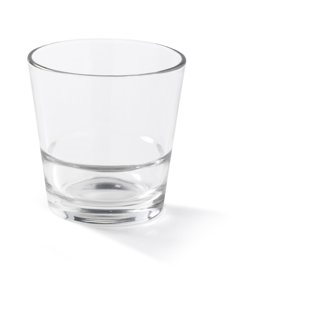 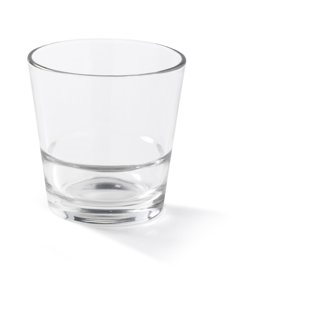 NH4+ + Cl-                         Na+ + OH-
NH4+                +         OH-                                              NH3        +      H2O
      
             Cl-                                     Na+                                                                               Na+                 Cl-
Proef 5:  ammoniumchloride-opl.  en natronloog
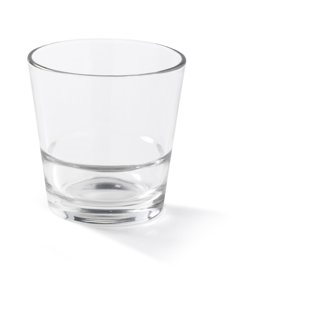 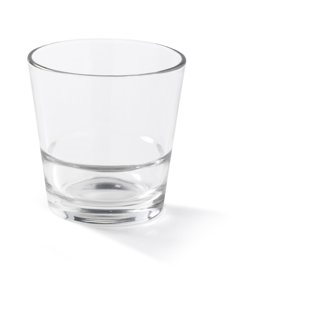 NH4+                +         OH-                                              NH3        +      H2O